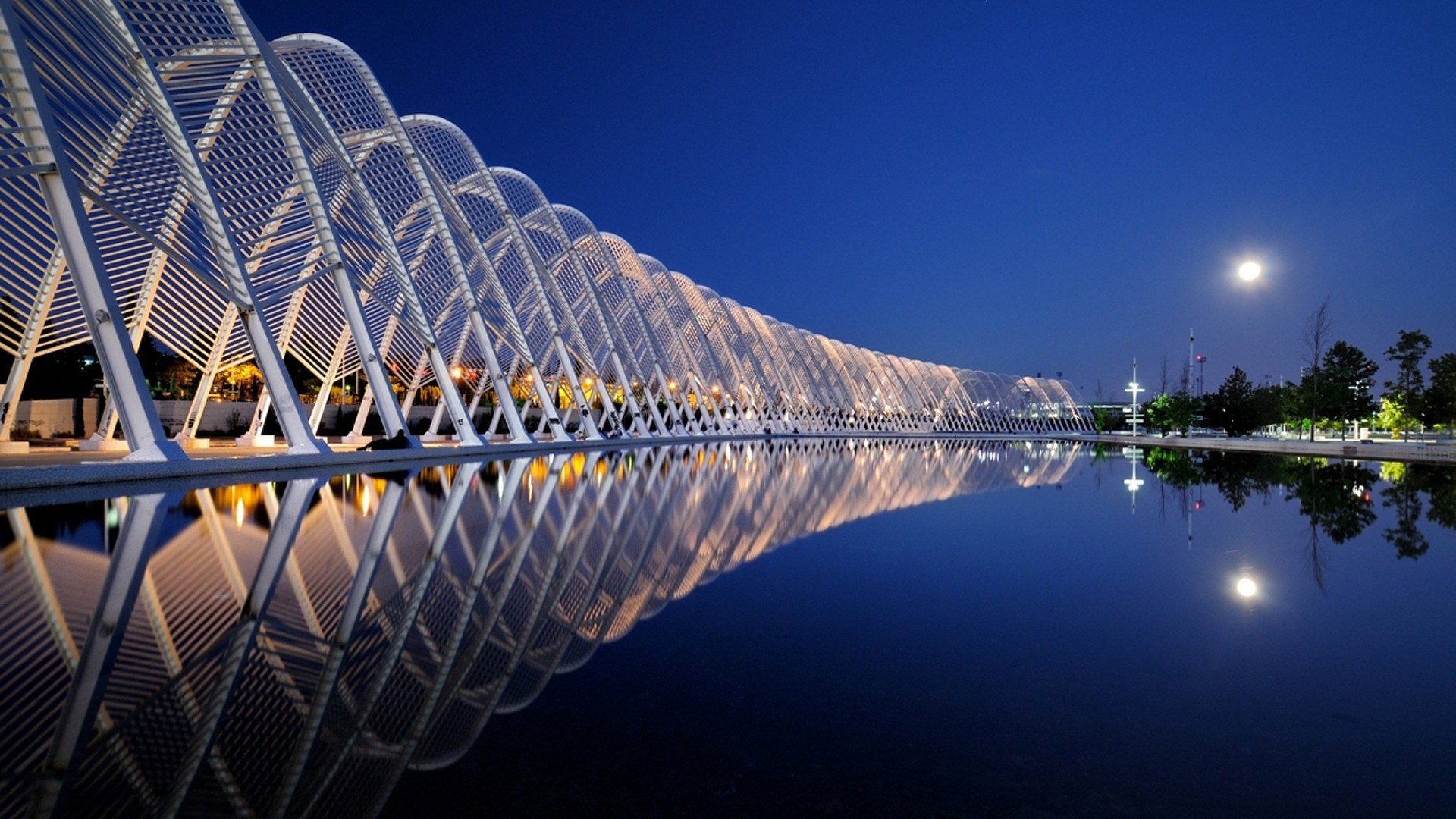 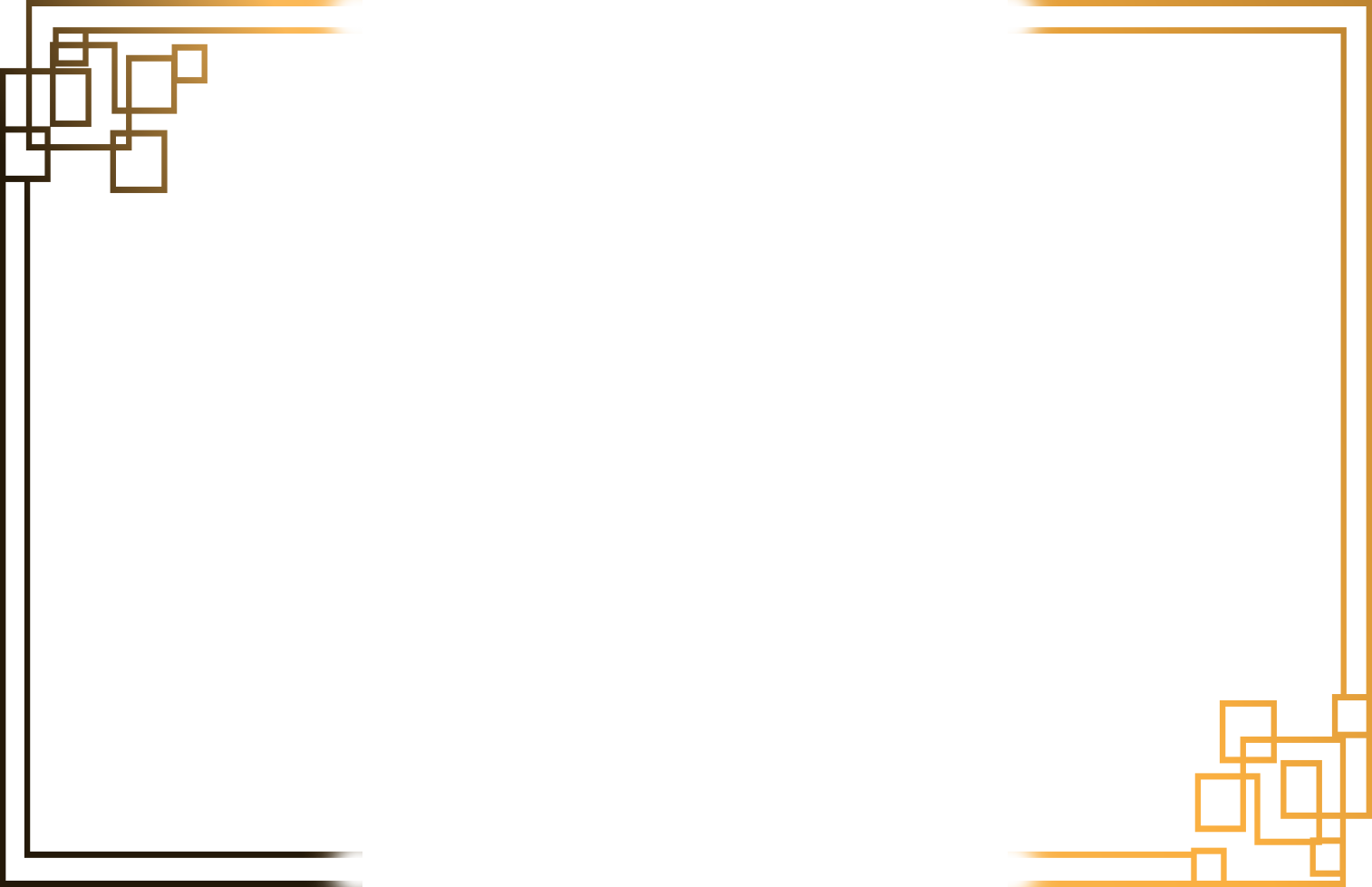 МОСТ
Проект «МОСТ»
Сроки реализации: 
сентябрь 2017г. - сентябрь 2019г.

Целевые группы: 
студенческая молодежь;
Подростки, дети
Проект «МОСТ»
Цель:
предупреждение молодёжной, подростковой этнической и религиозной  нетерпимости путём вовлечения в социально значимую и инновационную деятельность МОСТ, направленную на развитие межнационального сотрудничества.
Проект «МОСТ»
Задачи:
1. Привлечение студенческой молодежи, в том числе обучающихся с ОВЗ для участия в проекте МОСТ, формирование интернациональной команды проекта МОСТ;
2. Создание ресурсного центра и интернациональной команды для реализации мероприятий   проекта МОСТ;
3. Проведение комплекса мероприятий и акций, направленных на развитие межнационального сотрудничества.
Проект «МОСТ»
Результаты исследования  по проблеме толерантности и установок 
на толерантное поведение, в %
Проект «МОСТ»
Проект «МОСТ»
Проект  «Экстремизму, терроризму нет!
2014 – 2016 гг.
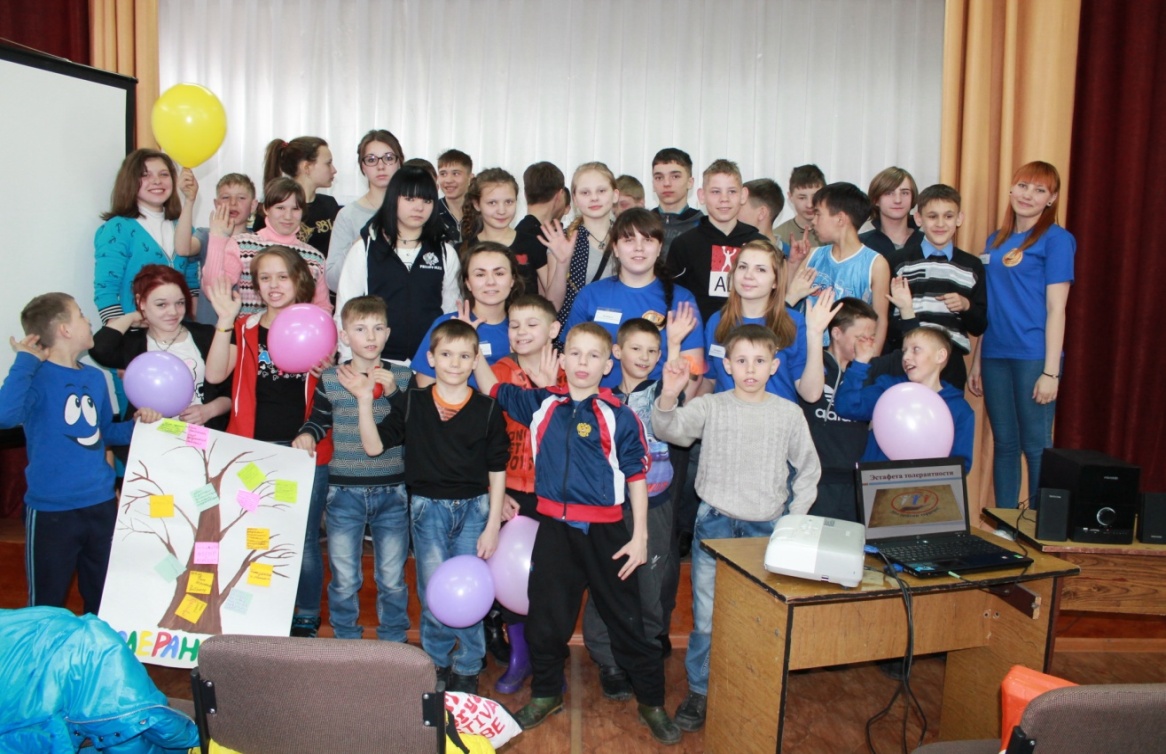 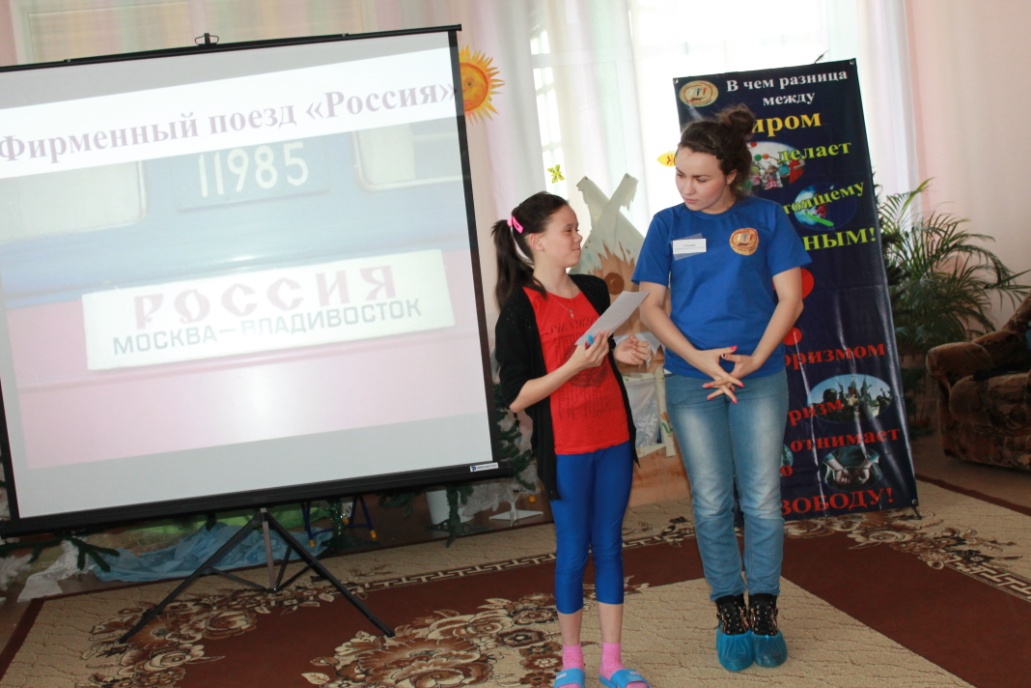 ЭФФЕКТИВНОСТЬ ДЕЯТЕЛЬНОСТИ «МОСТ»
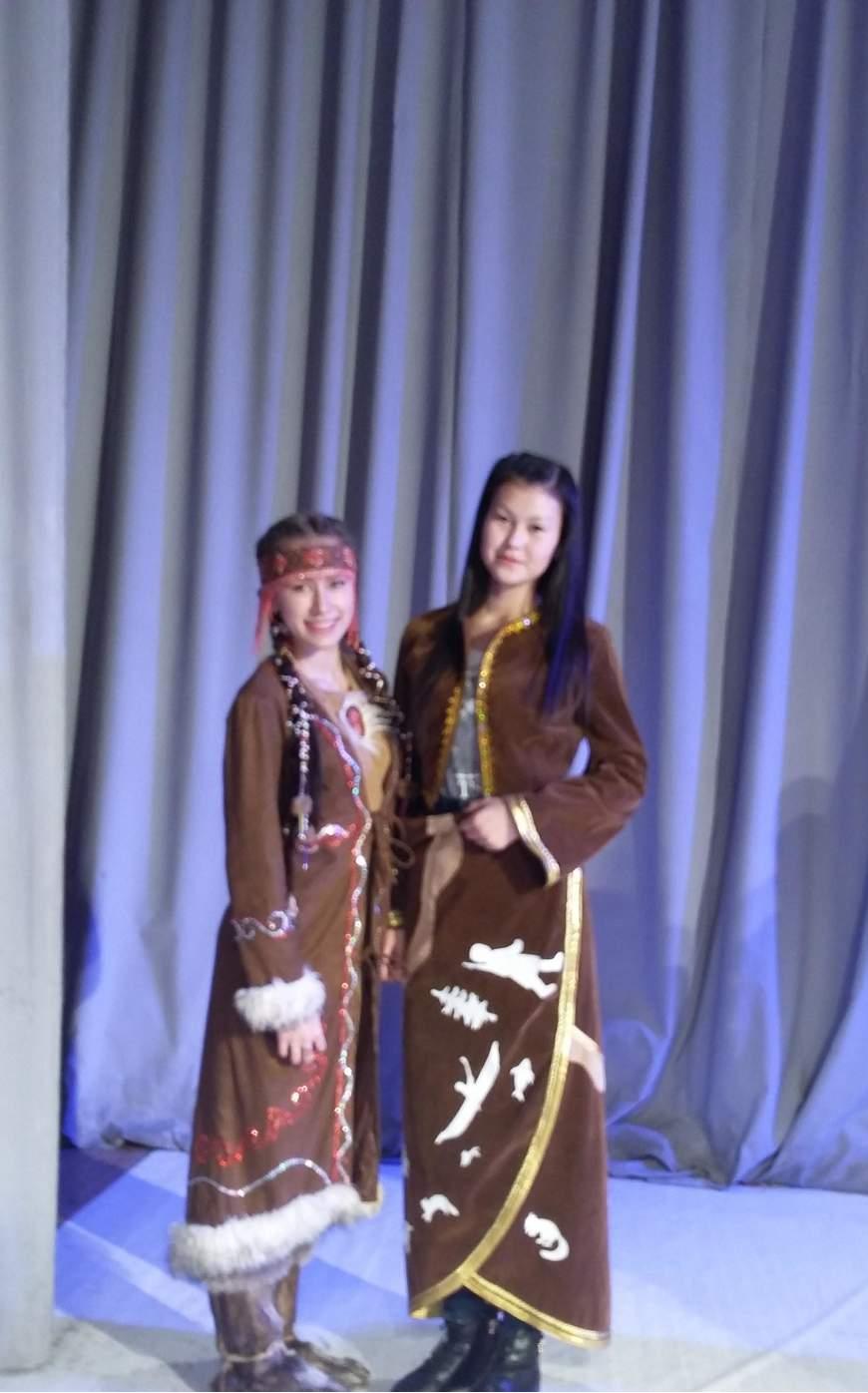 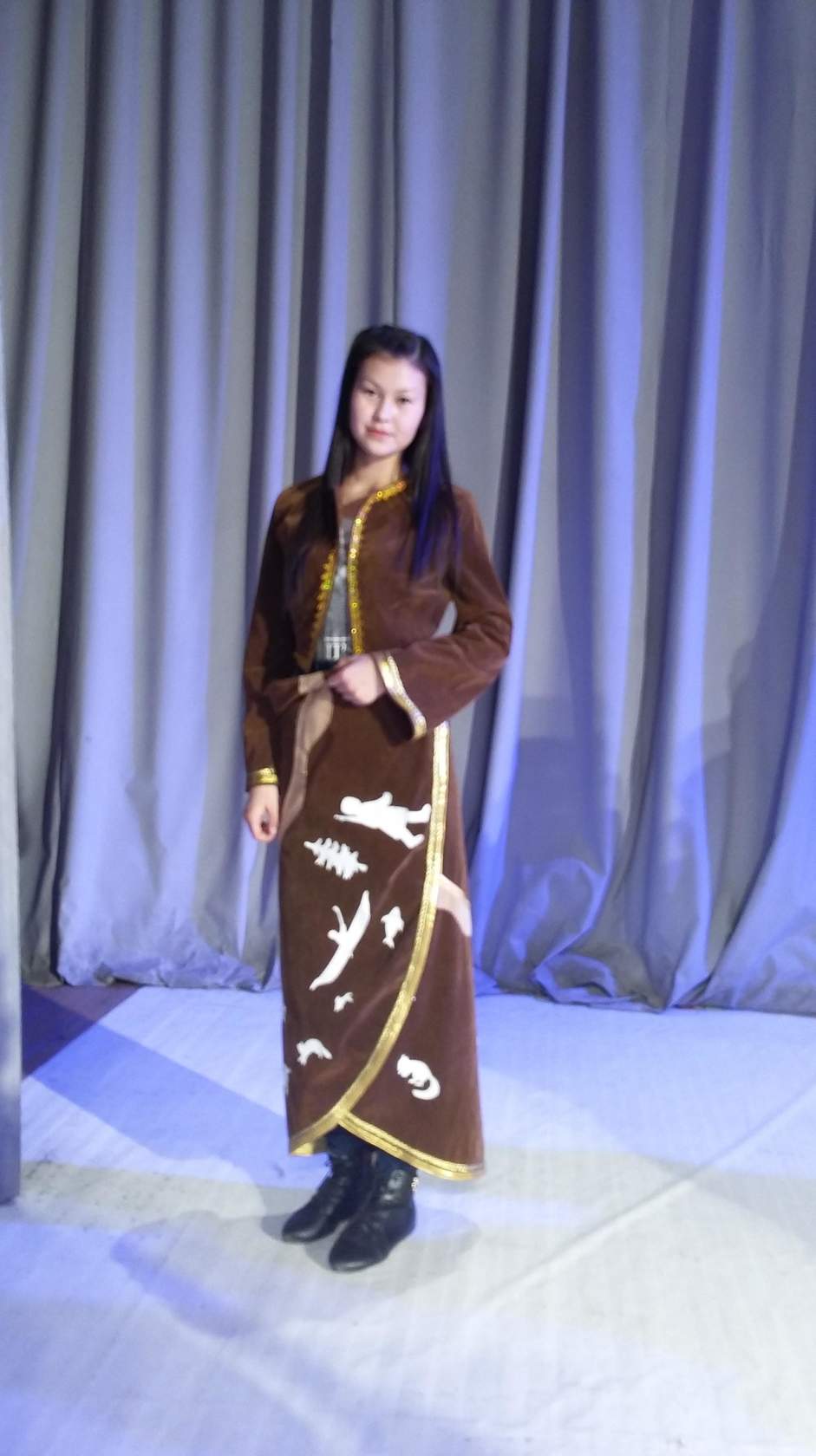 ЭФФЕКТИВНОСТЬ ДЕЯТЕЛЬНОСТИ «МОСТ»
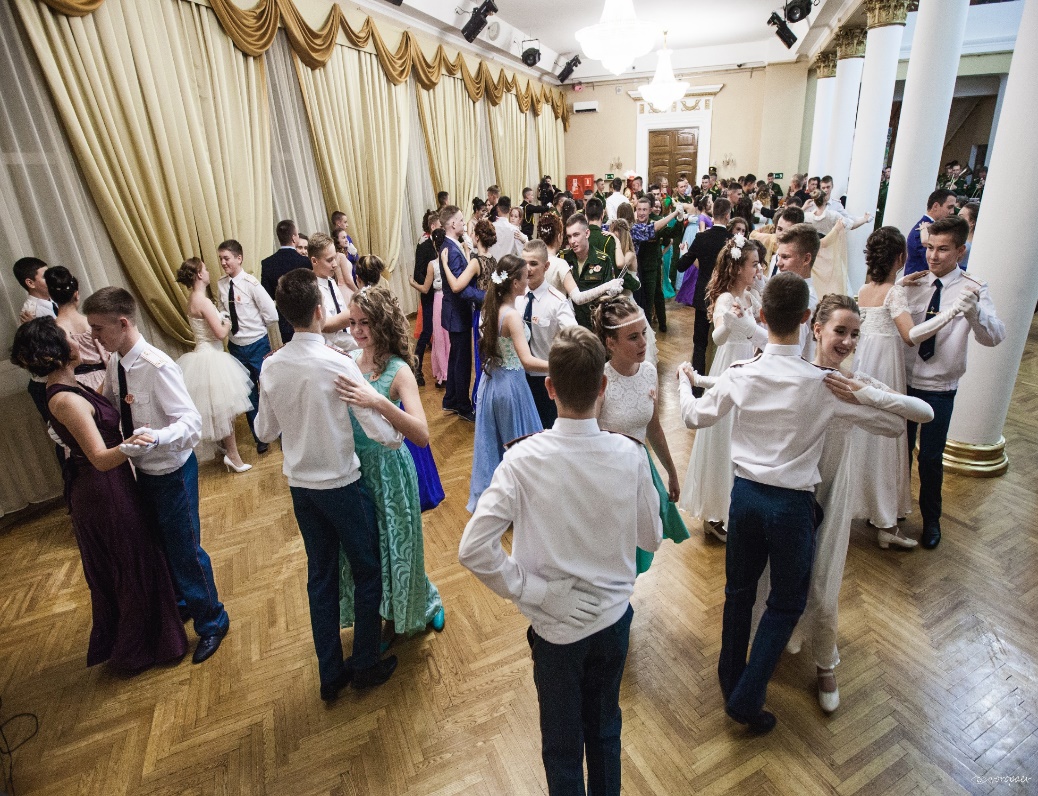 ЭФФЕКТИВНОСТЬ ДЕЯТЕЛЬНОСТИ «МОСТ»
ЭФФЕКТИВНОСТЬ ДЕЯТЕЛЬНОСТИ «МОСТ»
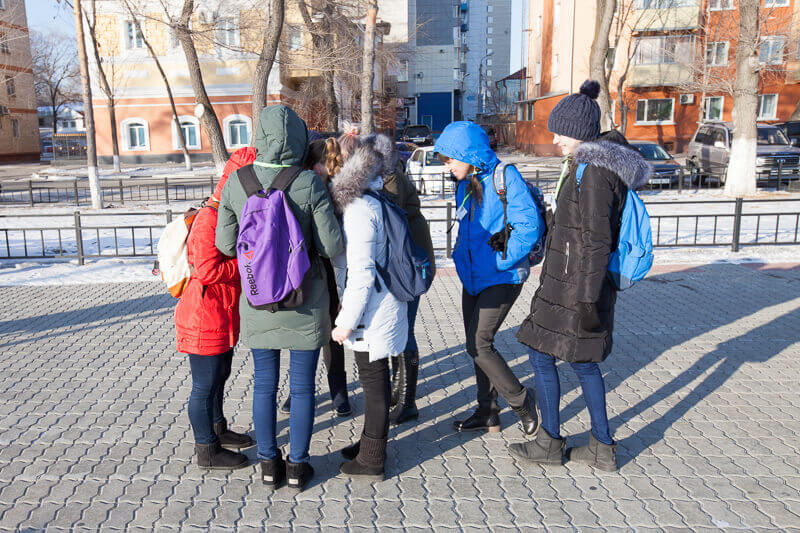 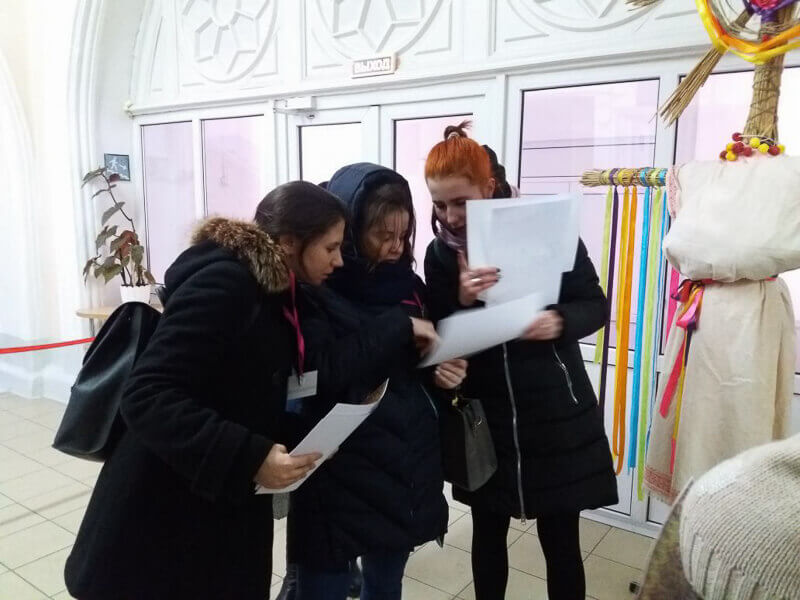 ЭФФЕКТИВНОСТЬДЕЯТЕЛЬНОСТИ«МОСТ»
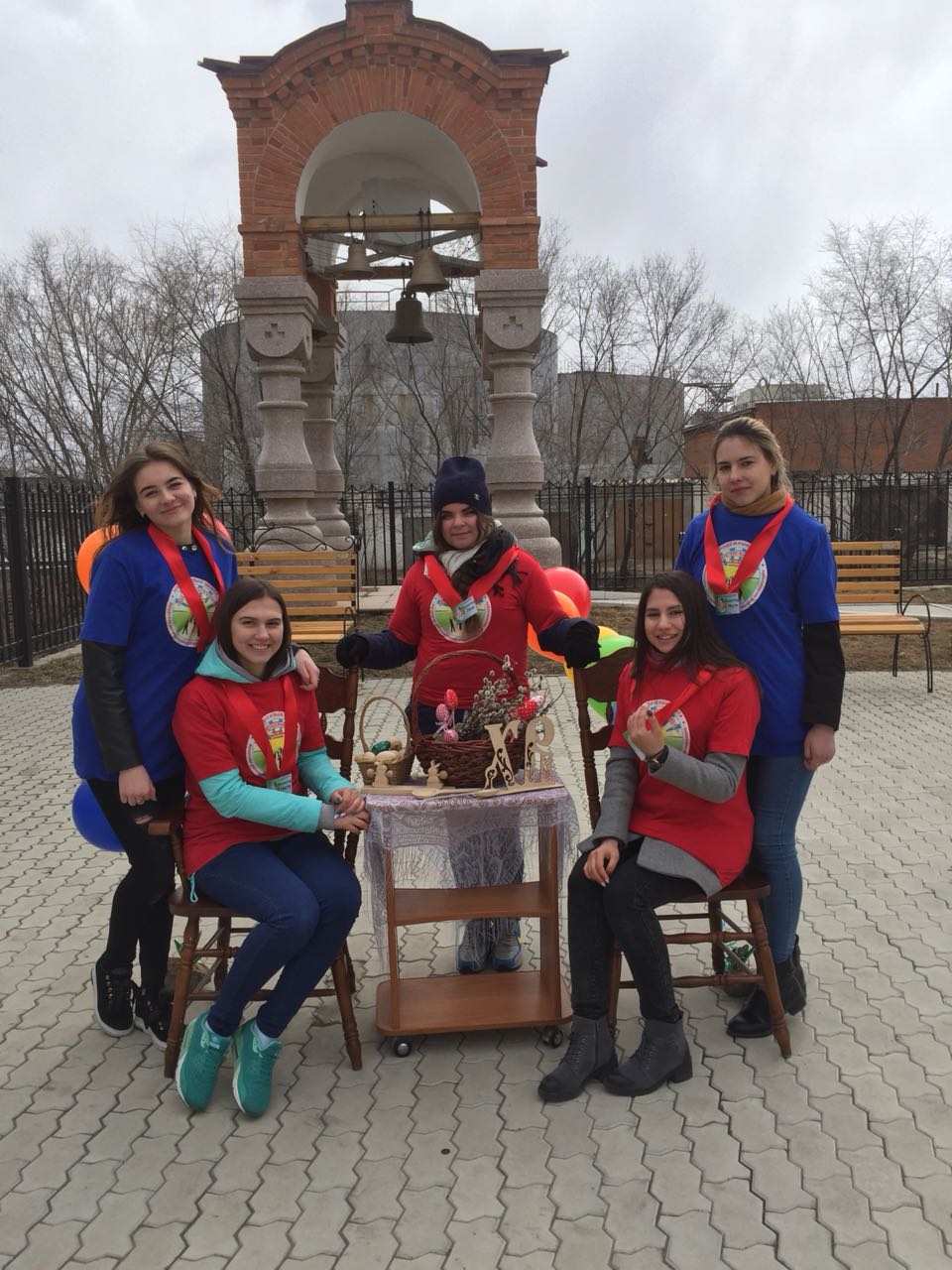 ЭФФЕКТИВНОСТЬ ДЕЯТЕЛЬНОСТИ «МОСТ»
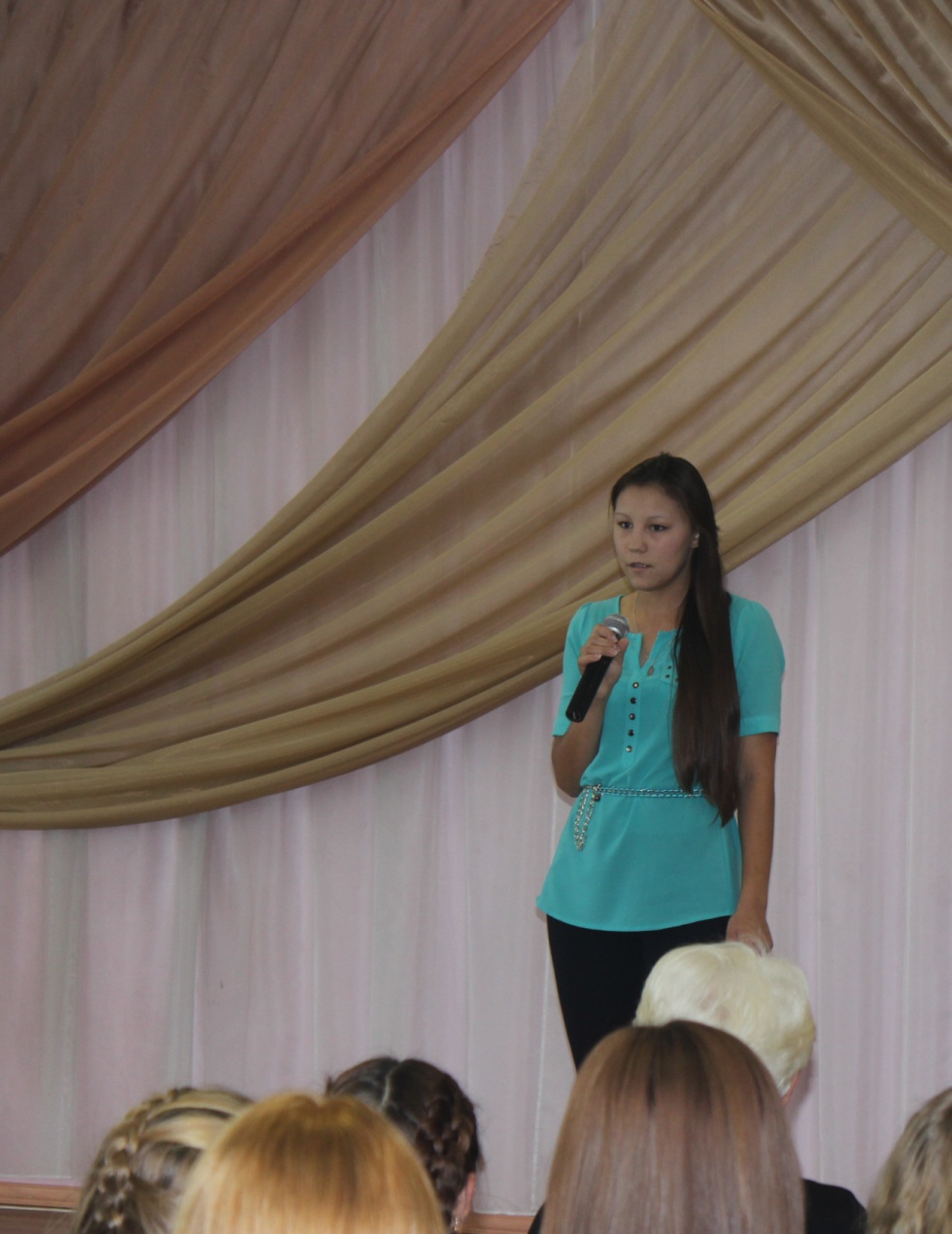 ЭФФЕКТИВНОСТЬ ДЕЯТЕЛЬНОСТИ «МОСТ»
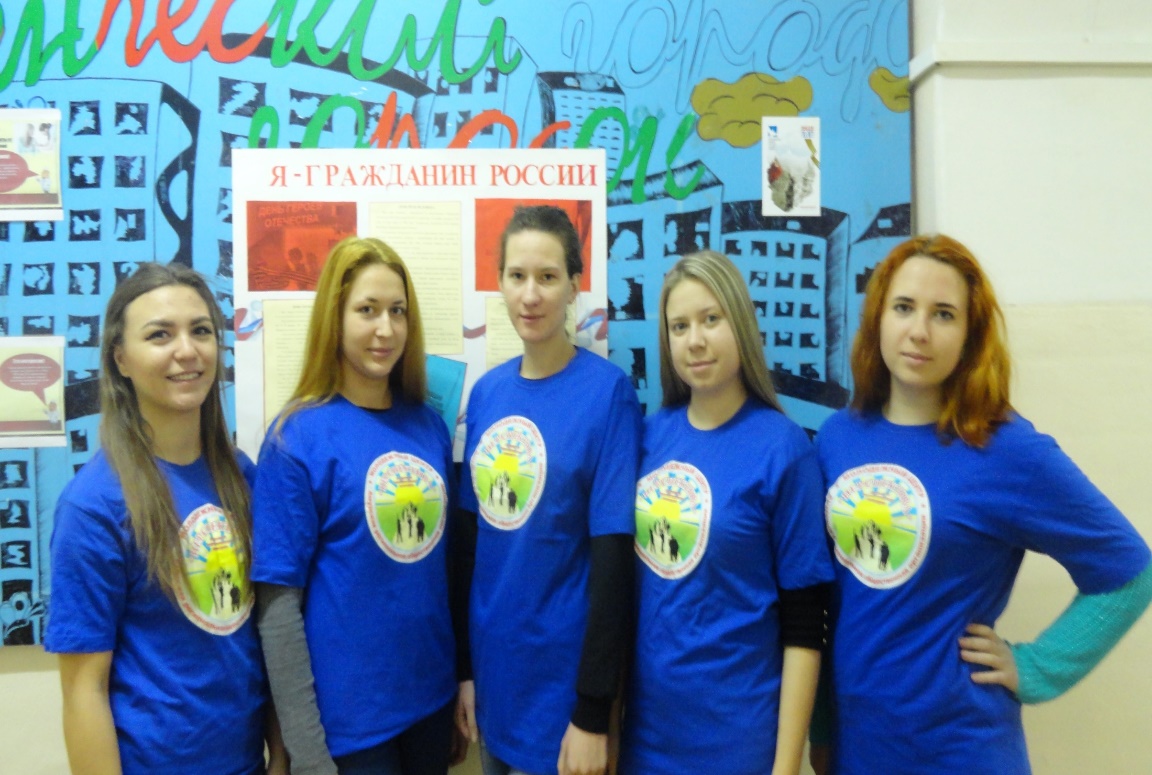 ЭФФЕКТИВНОСТЬ ДЕЯТЕЛЬНОСТИ «МОСТ»
ЭФФЕКТИВНОСТЬ ДЕЯТЕЛЬНОСТИ «МОСТ»
МОСТ
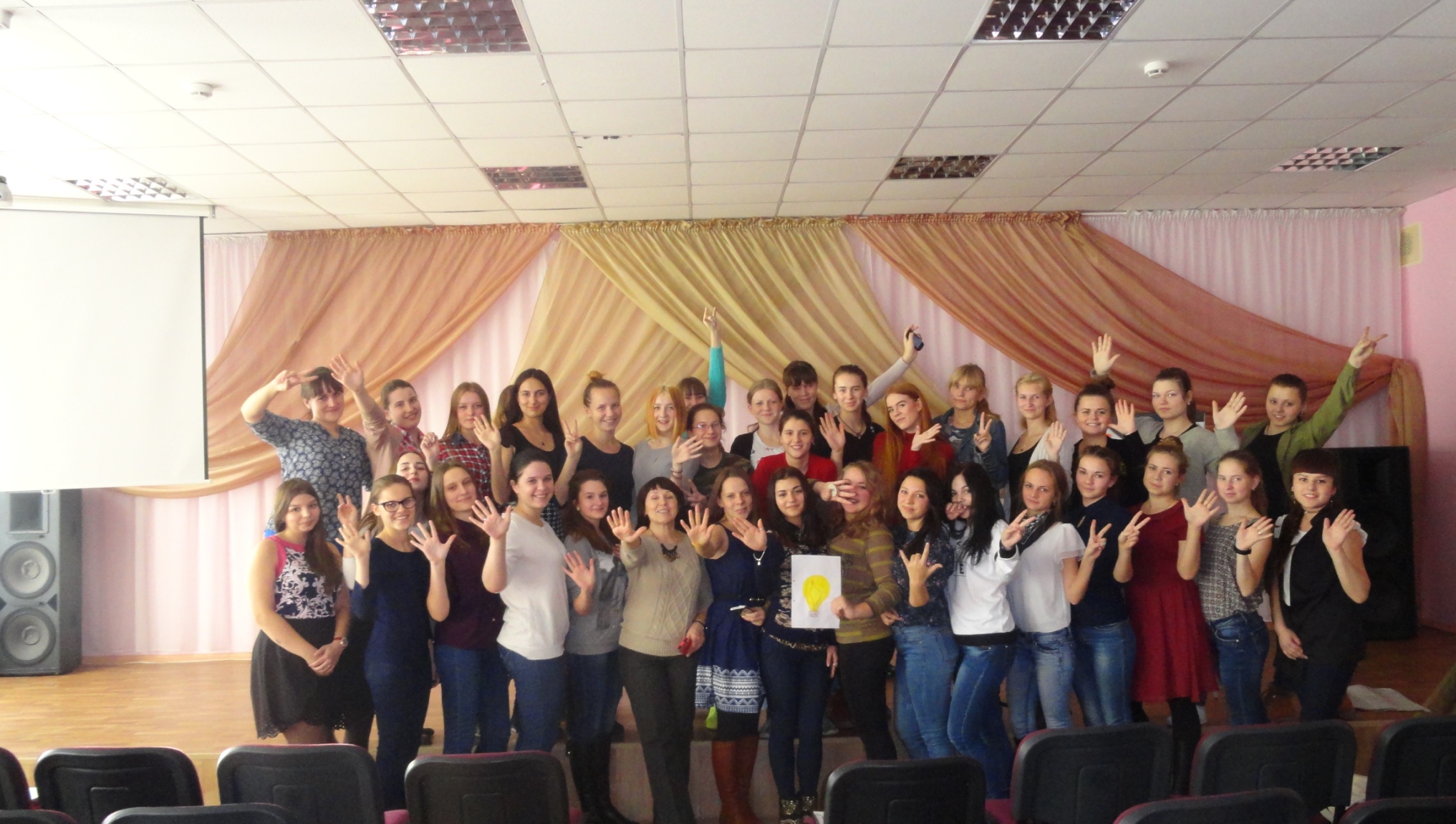 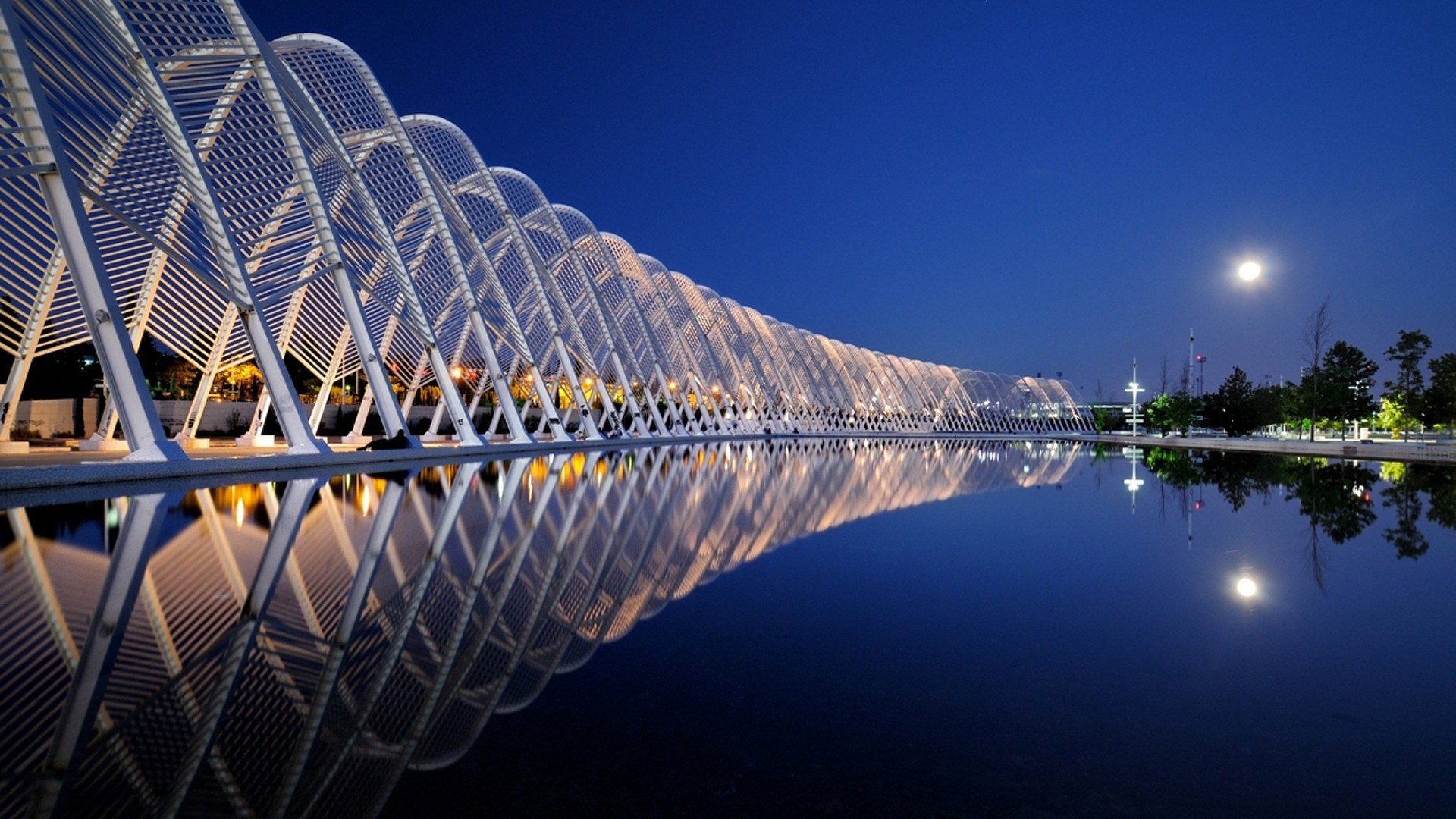 МОСТ